Winsloe Charlottetown Royals FC    9 Aside Formation - 4 – 3 -1
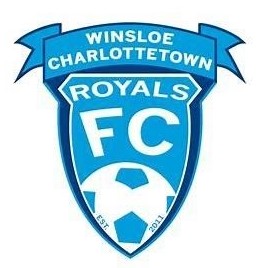 Conditioned Game –   Defending (full pressure – half pressure)

     Click Slide Show Icon (bottom right)
     Click mouse to initiate animation
     Click again for zonal set up

Points:
Both teams play full until a goal is scored.  Then the team that scored drops to play half pressure.
Coach defensive principles; pressure, cover, balance and compactness